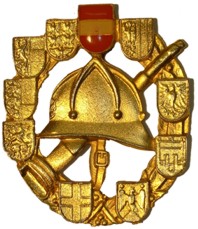 NÖ Feuerwehrleistungsabzeichen in Gold (FLA Gold)
Disziplin: „Führungsverfahren“Beispiel 4
1
Bsp 4
Aufgabe A Brandeinsatz
 
Sie sind Mitglied der Freiwilligen Feuerwehr „A-Dorf“ und als Zugskommandant eingeteilt.

Die Feuerwehr ist mit folgenden, den Richtlinien des NÖ LFV bzw. ÖBFV entsprechenden Fahrzeugen, ausgerüstet:	
			1 HLF3 	1 HLF1	 1 MTF

Weiters sind in unmittelbarer Nähe weitere den Richtlinien entsprechend ausgerüstete Einsatzfahrzeuge stationiert, die bei einem Brandeinsatz der Alarmstufe 3 mit alarmiert werden:
 	FF B – Dorf: 	1 HLF2   	1 MTF
	FF C – Dorf: 	1 HLF1 	1 MTF
2
Am Bewerbstag wird Ihre Feuerwehr durch die Bezirksalarmzentrale um 15.45 Uhr zu einem Dachstuhlbrand in „A-Dorf“ Landstraße 25 (Alarmstufe 3) alarmiert:
 
Als Sie im Feuerwehrhaus eintreffen, sind bereits einige Mitglieder Ihrer Feuerwehr anwesend. Insgesamt treffen 14 Mitglieder aufgrund der Alarmierung ein.
 
Durch die Festlegung in der Einsatzleiterliste sind Sie bei diesem Einsatz Einsatzleiter.
Um 15.50 Uhr rückt die Feuerwehr mit allen Fahrzeugen zum Einsatz aus.
3
1) Kreuzen Sie drei Maßnahmen, bzw. Anordnungen an, die Sie vor oder auf der Fahrt zum ca. 1 km entfernten Einsatzort treffen können.
 
	auf ordnungsgemäße Einsatzbekleidung achten
	Befehlsstelle einrichten
	Mannschaft auf den Einsatz vorbereiten
	Befehl LED geben
	Absetzen einer Lagemeldung
	Einsatzsofortmeldung absetzen
	Mannschaft einteilen
X
X
X
4
2) Was ist Ihre erste Tätigkeit als Einsatzleiter nach dem Eintreffen am Einsatzort?
 
	Evakuieren der Bewohner des Nachbarobjektes
	Bezirksfeuerwehrkommandant verständigen
	Brandursache feststellen
	Errichten der Einsatzleitstelle
	Amtsarzt verständigen
	Lagefeststellung
X
5
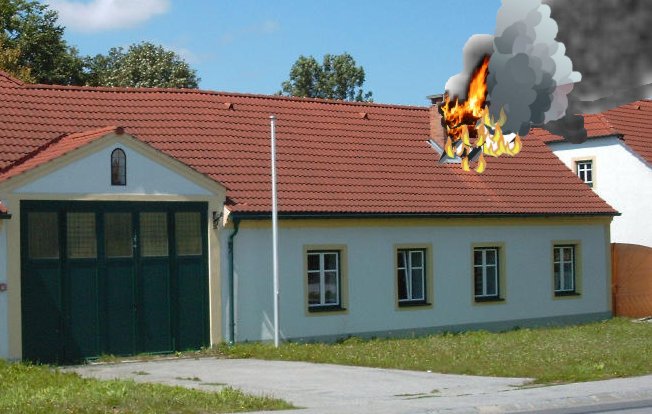 Südwind
6
Sie haben folgende Lage festgestellt: 
In einem Wohnhaus (früher Bauernhaus, Länge 22m, Breite 12 m) ist im Dachboden ein Brand ausgebrochen. Der Bau ist ein mit Ziegel eingedeckter Massivbau und grenzt unmittelbar an die Nachbarobjekte (Bauernhäuser).
Brand des Dachstuhles bzw. am Dachboden
Durch den Südwind ist ein Nachbarhaus sehr stark gefährdet
Wasserentnahmestellen 
1 Löschwasserbehälter in ca. 200 m Entfernung
Starke Rauchentwicklung
Derzeit sind keine Tiere gefährdet.
BAZ meldet, dass FF B-Dorf und C-Dorf ausgerückt sind und Polizei sowie Rettung verständigt wurden
Besitzer ist anwesend und leicht verletzt
7
3) Worin liegt die größte Gefahr? (Beurteilung der Schadenslage)

	Einsturzgefahr - Dachstuhl
	Explosionsgefahr
	Umweltgefährdung durch Rauch
	Gefahr für Personen
	Brandausbreitung auf Nachbargebäude
	Wassermangel
X
8
4) Sie entschließen sich folgende Maßnahmen zu setzen:
 
	Umfassende Bandbekämpfung 
	Herstellen des Einvernehmens mit der Polizei u. Rettung
	Einsatz der FF A-Dorf (wozu?)
	Einsatz der bereits ausgerückten Nachbarfeuerwehren 
	(wozu?)
	(wozu?)
	Energieversorgungsunternehmen verständigen
	Versicherungsvertreter verständigen
	Einsatz von Kübelspritzen
	Festlegung des Standortes der Einsatzleitstelle 	vor Haus 24
	Bergen von Traktor und Anhänger
	Atemschutzsammelplatz bei Haus 22 errichten
X
X
X
Schützen des Nachbarobjektes, Verletzten betreuen
X
Brandbekämpfung, Errichtung ASSP
Löschwasserversorgung, Reserve
X
X
9
5) Zur Umsetzung des Entschlusses geben Sie als Einsatzleiter:
 
	einen Befehl

  	eine Meldung
 
	eine Dienstanweisung
 
	einen mündlichen Bescheid
 
	eine Anordnung
X
10
6) Befehl an die Gruppenkommandanten der FF A-Dorf 

1. LAGE: 








 2. ENTSCHLUSS:
SchadenslageDachstuhl des Wohngebäudes in Brand, Nachbarhaus gefährdet, Besitzer leicht verletzt, keine Tiere in Gefahr 
Eigene LageHLF3, HLF1, MTF, 14 Mitglieder, FF B-Dorf und C-Dorf bereits ausgerückt, Polizei u. Rettung verständigt
Allgemeine LageSüdwind
Brandausbreitung auf Nachbarobjekte verhindern, Brandbekämpfung durchführen, Verletzten betreuen, Sicherstellung Löschwasserversorgung.
11
3. DURCHFÜHRUNG:
HLF3 verhindert Übergreifen des Brandes auf das rechte Nachbarobjekt, Wasserversorgung durch HLF1;
HLF1 führt Wasserversorgung für das HLF3 aus dem Löschwasserbehälter durch.

MTF: errichtet Einsatzleitung vor Haus 24, betreut den verletzten Hausbesitzer und stellt das Einvernehmen mit Polizei und Rettung her
12
4. VERSORGUNG:




 
5. VERBINDUNG :
Atemschutzsammelplatz bei Haus 22 durch FF B-Dorf,
Sonstiges im Bedarfsfall bei der Einsatzleitung MTF A-Dorf bei Haus 24 anfordern
Einsatzleitung ist das MTF A-Dorf bei Haus Nr 24
Funkverbindung Sprechgruppe FW-ZT-Haupt

Wiederholen !
Durchführen !
13
Gruppenkommandant HLF2 der FF B-Dorf meldet: 
Beim Innenangriff ist ein Atemschutzgeräteträger von der Treppe gefallen und schwer verletzt, Luftvorrat ist bereits knapp. Rettung ist mit dem verletzten Hausbesitzer ins Krankenhaus gefahren. 


7) Sie führen eine neuerliche Lagefeststellung durch und fassen folgenden Entschluss:
14
Kreuzen Sie aus den folgenden Möglichkeiten jene zwei Maßnahmen an, die Sie als Einsatzleiter zuerst anordnen müssen. 
	Sofortiger Einsatz des bereitstehenden 	Reservetrupps für die Rettung
	Schützen einstellen und nur Brandbekämpfung 	durchführen
	Abschnittsfeuerwehrkommandanten verständigen
	Löschwasserversorgung über längere Strecke 	vorbereiten
	Rettung (nochmals) anfordern
	Überprüfung der Einsatzzeiten anordnen
	Strom abschalten
	Presse verständigen
X
X
15
8) Welche Maßnahmen sind nach dem Einrücken in das Feuerwehrhaus bei Einsatzende zu veranlassen? Führen Sie mindestens zwei Antworten an.
- Einrückmeldung absetzen
	- Einsatzbereitschaft herstellen
	- Hygienemaßnahmen

	- Einsatznachbesprechung
16
Bsp 4
Aufgabe B Technischer Einsatz 

Sie sind Mitglied der FF „A-Dorf“ und sind als Zugskommandant eingeteilt. Die Feuerwehr ist mit folgenden, den Richtlinien des NÖ LFV bzw. ÖBFV entsprechenden Fahrzeugen ausgerüstet:
	1 HLF2	1 MTF
 
Weiters sind in unmittelbarer Nähe weitere, den Richtlinien entsprechend ausgerüstete Einsatzfahrzeuge stationiert.
 
FF B-Dorf		1 VRF		1 KDOF
 
FF C-Dorf	1 HLF1, 1 WLF (m. Kran), 1 Abschleppanhänger
17
An einem regnerischen Sommertag werden die Feuerwehren A-Dorf und B-Dorf durch die Bezirksalarmzentrale um 18.25 Uhr zu einem Verkehrsunfall mit Menschenrettung auf der Kreuzung Hauptstraße – Kremser-Straße gerufen (Alarmstufe 2).
 
Als Sie im Feuerwehrhaus eintreffen, sind bereits einige Mitglieder anwesend. Insgesamt treffen 15 Mitglieder aufgrund der Alarmierung ein. 
 
Aufgrund der Einsatzleiterliste Ihrer Feuerwehr sind Sie bei diesem Einsatz Einsatzleiter.
Um 18.30 Uhr rückt die Feuerwehr mit allen Fahrzeugen zu diesem Einsatz aus.
18
1) Kreuzen Sie drei Maßnahmen bzw. Anordnungen an, die Sie vor oder auf der Fahrt zum ca. 1 km entfernten Einsatzort treffen können.
 
	Ausrückmeldung absetzen
	Befehlsstelle errichten
	Befehl nach dem Muster LEDVV erteilen
	Mannschaft über die geplante Kommandositzung 	informieren
	Einsatzsofortmeldung absetzen
	Mannschaft auf den Einsatz vorbereiten
	Nachfragen bei BAZ, ob Rettung und Polizei informiert
	Verkehrssachverständigen informieren
X
X
X
19
2) Was ist Ihre erste Tätigkeit als Einsatzleiter nach dem Eintreffen am Einsatzort?
 
	Aufnahme der Personalien
	Sicherstellung von Wertgegenstände der Unfallsbeteiligten
	Feststellen der Lage
	Unfallszeugen feststellen
	Verkehrsregelung
	Freimachen der Kreuzung
X
20
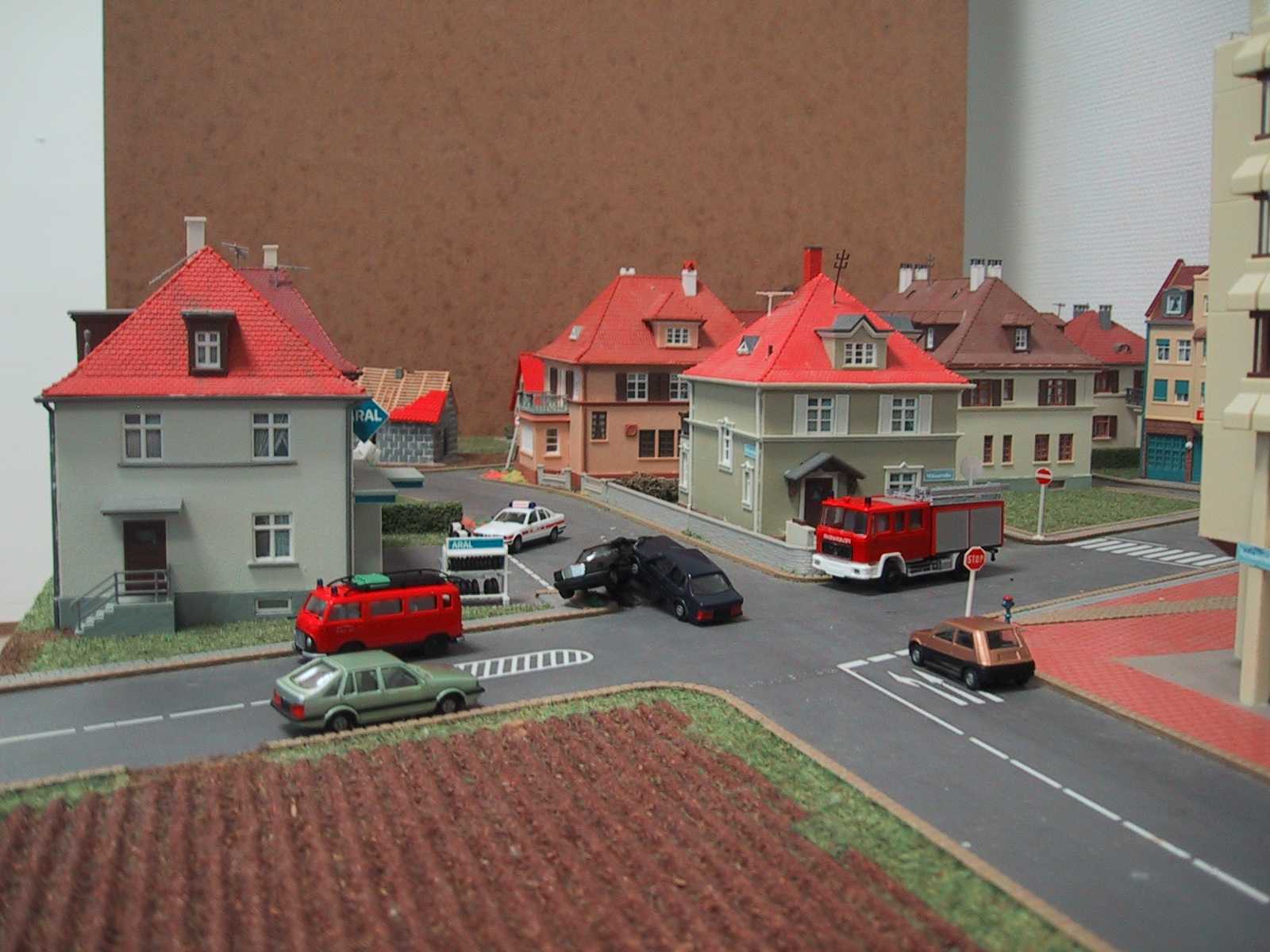 21
Sie haben folgende Lage festgestellt:

2 PKW sind aus unbekannter Ursache zusammengeprallt
Ein Lenker eingeklemmt und verletzt
Beide Fahrzeuge total beschädigt und fahrunfähig
Öl und Treibstoff fließen aus
Die Motoren sind abgestellt
Starkes Verkehrsaufkommen auf allen Zufahrtsstraßen 
Meldung der BAZ: FF B-Dorf ausgerückt, Rettung und  Polizei sind unterwegs
Für die Fahrzeugbergung ist ein Kran erforderlich
22
3) Worin liegt die größte Gefahr? (Beurteilung der Schadenslage)

	Behinderung durch Passanten
	Verunreinigung der Straße
	Gefährdung durch den Straßenverkehr
	Entstehung eines Verkehrsstaus
	Einsatzkräfte können ausrutschen
X
23
4) Sie entschließen sich folgende Maßnahmen zu setzen:
 
	Aufbringen von Ölbindemittel, Freimachen von 	Verkehrswegen
	Vorschriftsmäßiges Absichern der Einsatzstelle und
	dreifachen Brandschutz aufbauen
	Verständigung des Abschnittsfeuerwehrkommandanten
	Kfz-Sachverständigen der Versicherung verständigen
	Einsatz FF A-Dorf (wozu?): 

	Einsatz FF B-Dorf (wozu?): 
	Alarmierung zusätzlicher Einsatzkräfte 
	FF C-Dorf (wozu?) 
	Fahrzeuge sicherstellen
	Einsatzleitung bei Haus Kremser Straße 23 aufbauen
	Fahrzeuge nach der Menschrettung stehen lassen und 	einrücken
X
X
X
Verletztenbetreuung und Befreiung des Lenkers
2. Rettungsgerät in Reserve
X
X
Fahrzeugbergung mit Kran
X
24
5) Zur Umsetzung des Entschlusses geben Sie als Einsatzleiter:
 
	einen mündlichen Bescheid
	einen Befehl
	eine Weisung
	eine Meldung
	eine Dienstanweisung
X
25
6) Sie geben als Einsatzleiter an die GKDTen der FF A-Dorf folgenden Befehl:
1. LAGE: 








2. ENTSCHLUSS:
- SchadenslageVerkehrsunfall mit 2 PKW, 1 eingeklemmte Person, Treibstoff- und Ölaustritt,
- Eigene LageHLF2, MTF und 15 Mitglieder; Polizei, Rettung und FF B-Dorf bereits alarmiert
- Allgemeine LageRegen
Absichern der Einsatzstelle, Brandschutz aufbauen, Rettung und Betreuung des Verletzen, Bergemaßnahmen, Verhindern v. Umweltgefährdung, Straße freimachen
26
3. DURCHFÜHRUNG:
HLF2: dreif. Brandschutz aufbauen, Menschenrettung und Betreuung des Verletzten durchführen, austretende Flüssigkeiten binden 
MTF: Absichern der Einsatzstelle und Errichten der Einsatzleitung vor dem Haus Kremser Straße 23, Alarmierung der FF C-Dorf zur Fahrzeugbergung mit Kran, Herstellen des Einvernehmens mit Polizei und Rettung
27
4. VERSORGUNG:



 
5. VERBINDUNG :
Im Bedarfsfall bei der Einsatzleitung MTF A-Dorf bei Haus Kremser Straße 23 anfordern
Einsatzleitung ist das MTF A-Dorf bei Haus Kremser Straße 23, Funkverbindung Sprechgruppe FW-ZT-Haupt

Wiederholen !
Durchführen !
28
7) Folgebeurteilung

Im Zuge der Bergungsmaßnahmen wird festgestellt, dass ein PKW über einem beschädigten Kabelverteilerschrank (E-Verteiler) steht.
 
Sie führen eine neuerliche Lagefeststellung durch und fassen folgenden Entschluss:
 
Kreuzen Sie aus den folgenden Möglichkeiten jene zwei Maßnahmen an, die Sie als Einsatzleiter aufgrund der neuen Lage zuerst anordnen müssen:
29
Mannschaft mit Gummistiefel und Gummi- 	handschuhe ausrüsten und Bergung weiterführen
	sofortige Stromabschaltung durch das 	Energieversorgungsunternehmen veranlassen
	Schadensstelle mit Schaum abdecken
	Alarmierung des Abschnittsfeuerwehrkommandanten
	Alarmierung einer Schadstoffgruppe
	sofortige Unterbrechung der Bergung der beiden 	PKW
	Verständigung eines Sachbearbeiters der NÖ 	Landesregierung
	sofort Absperrbereich festlegen
	Straßenmeisterei verständigen
	Bezirkshauptmannschaft ( Wasserrechtsbehörde ) 	verständigen
	Bergung fortsetzen und beschädigten Verteiler mit 	Kunststoffplane abdecken
X
X
30
8) Welche Maßnahmen sind unmittelbar nach dem Einrücken in das FW-Haus zu setzen? Führen Sie mindestens zwei Maßnahmen an.
- Einrückmeldung absetzen
	- Einsatzbereitschaft herstellen
	- Hygienemaßnahmen

	- Einsatznachbesprechung
31